Образованието в Египет и Месопотамия
Строгостта на учителя е по-полезна от ласката на родителя.
                                           Персийска мъдрост
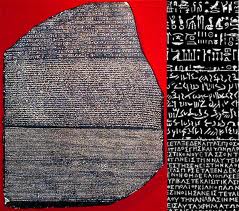 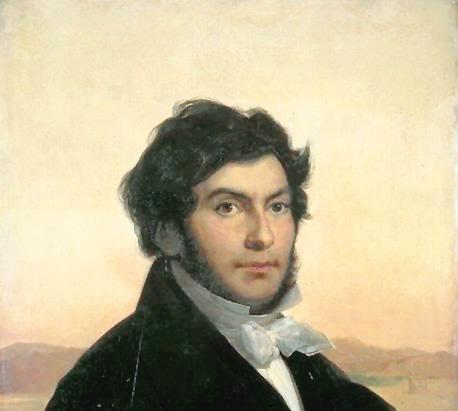 Свещените знаци.
Розетският камък е намерен през 1799 г. при разкопките на древната крепост Ар-Рашид на около 7 километра от град Розета край Нил. Представлява плосък черен къс базалт. Размерите му са 118-77-30 см; тежи около 750 кг. На него са издялани три еднакви  благодарствени текста: два на древноегипетски език - с древноегипетски йероглифи и с демотично писмо, и един на старогръцки език. 
Благодарностите са били от египетски жреци до Птолемей V.
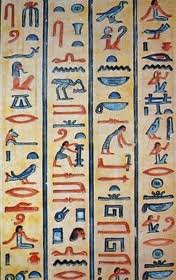 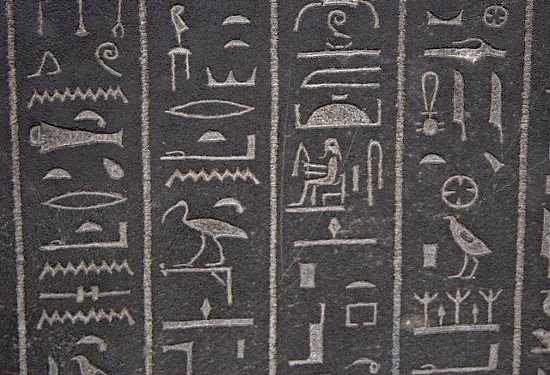 До III век се пишело на папирус, а след това на пергамент.
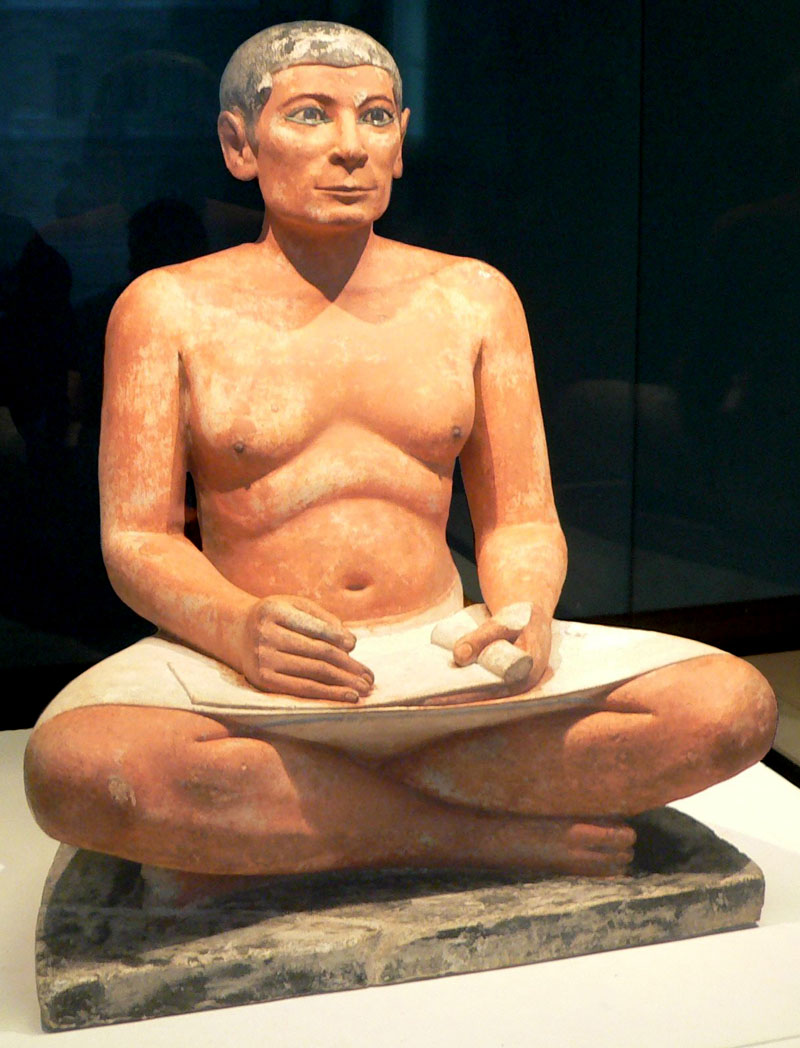 2. Домовете на живота – училища към храмовете.
А) на варовикови плочки
Б) на папирус
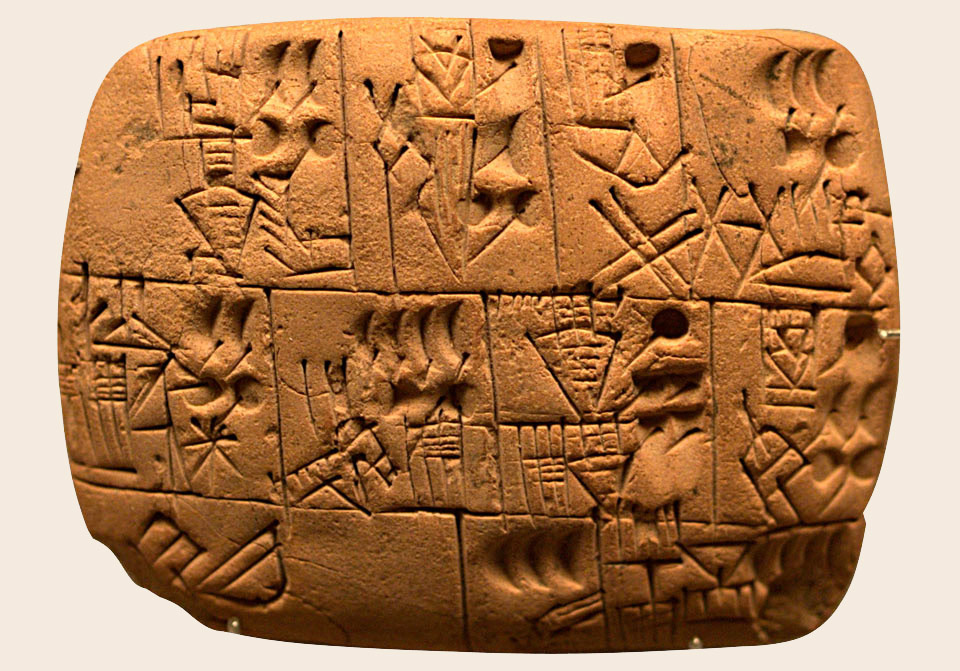 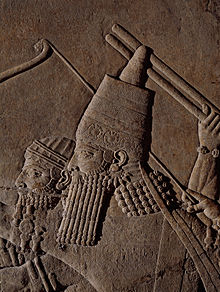 3. Клинописното писмо.
А) глинени плочки
Б) библиотеката на Ашурбанипал в Ниневия
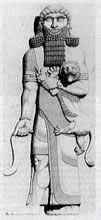 В) епосът за Гилгамеш – тръгнал да търси безсмъртието
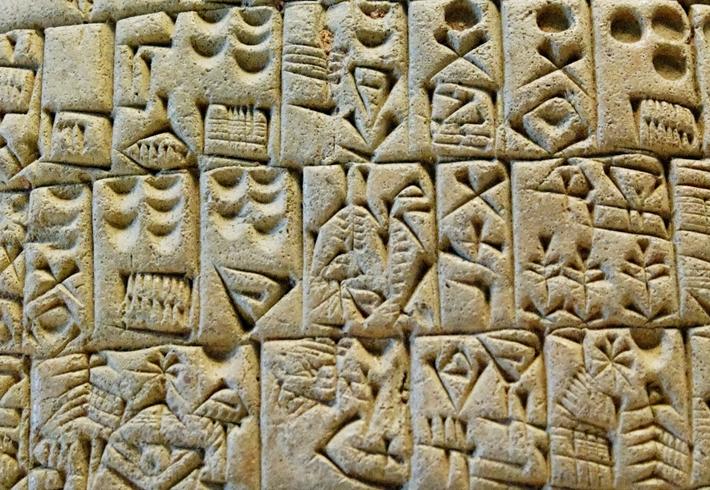 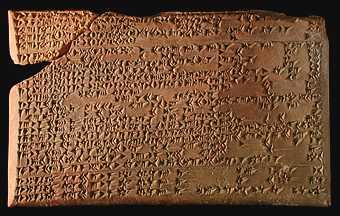 4. Писарите в Месопотамия.
А) бог Набу – покровител на писарите
Б) училища към дворци и храмове
В) поява на библиотеките
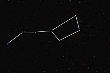 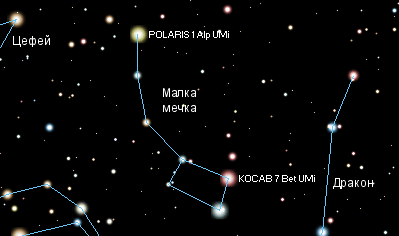 5. От света на свещеното към света на науката.
А) Ниневия – Голямата мечка
Б) Ашур – Малката мечка